shí   èr    shēng   xiào
十 二 生  肖
Chinese Zodiac Signs
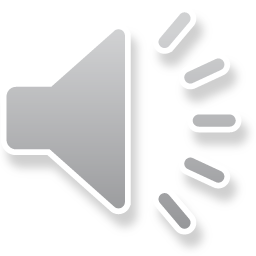 Can you guess which animals belong to the Chinese Zodiac?
*
*
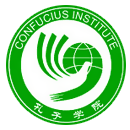 shǔ
鼠
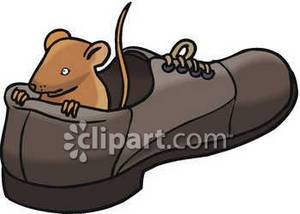 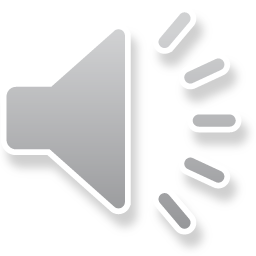 Imagine rat in a  shoe.
1936,1948,1960,1972,1984,1996, 2008，2020

Rat is clever, ambitious, and quick-witted.
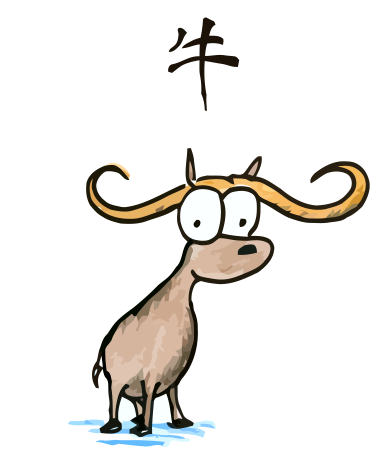 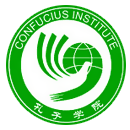 niú
牛
I’m NEW here!
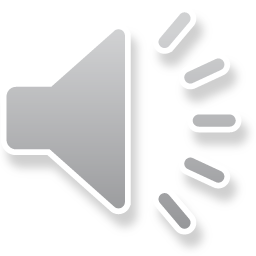 Imagine an ox new to the farm.
1937,1949,1961,1973,1985,1997, 2009
Ox is honest, patient, and hard-working.
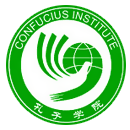 hǔ虎
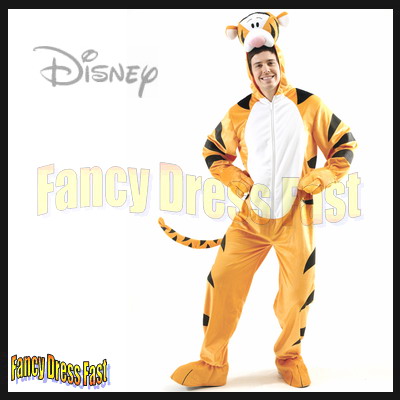 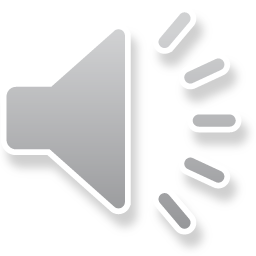 who is this in the tiger costume?
1938,1950,1962,1974,1986,1998, 2010
Tiger is brave, powerful and daring.
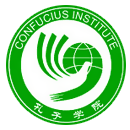 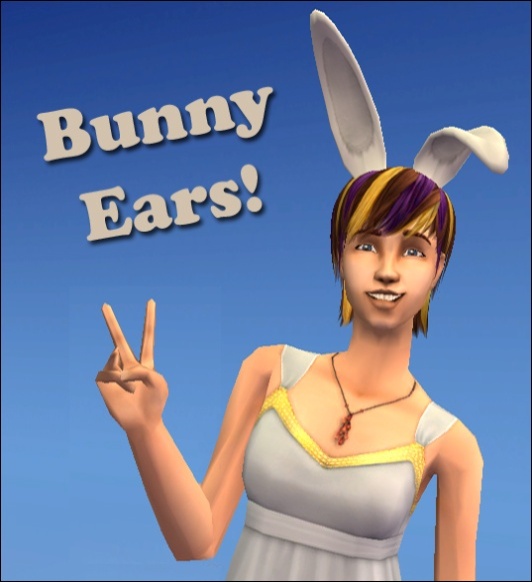 tù兔
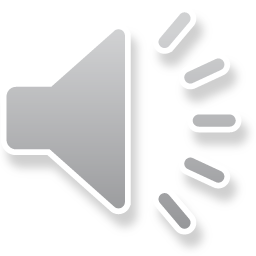 How many bunny ears?
Answer: two
1939,1951,1963,1975,1987,1999, 2011
Rabbit is lucky, kind and peaceful.
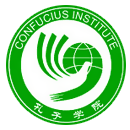 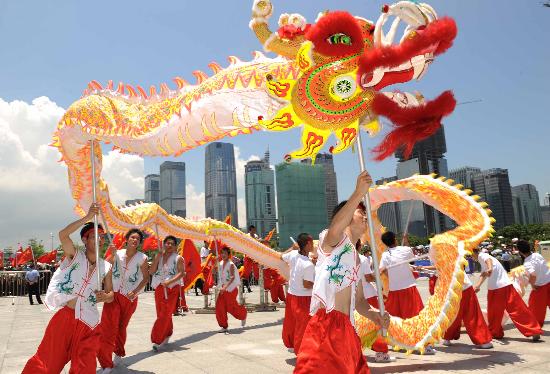 lóng
龙
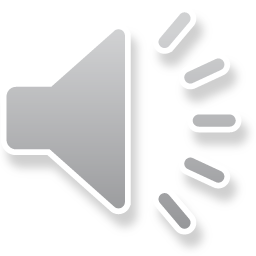 The dragon’s body is very long.
1940,1952,1964,1976,1988,2000, 2012
Dagon is powerful, strong and energetic.
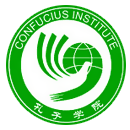 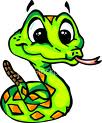 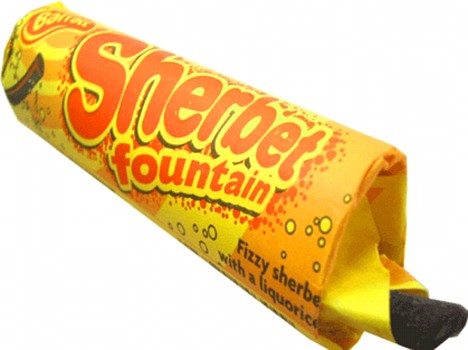 shé
蛇
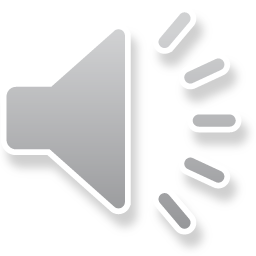 A snake eating Sher-bet.
1941,1953,1965,1977,1989,2001, 2013
Snake is calm, wise and elegant.
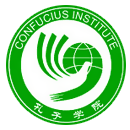 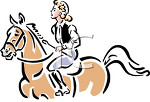 mǎ
马
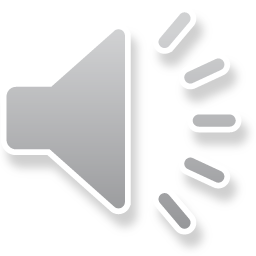 Mum rides a horse..
1942,1954,1966,1978,1990,2002, 2014

Horse is popular, independent and fun.
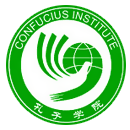 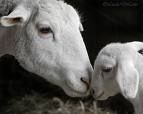 yáng
羊
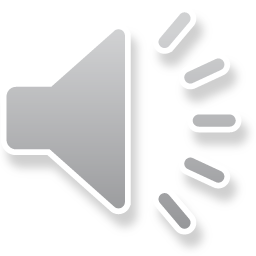 A young sheep is lamb..
1943,1955,1967,1979,1991,2003, 2015

Sheep is artistic, loving and tender-hearted.
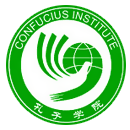 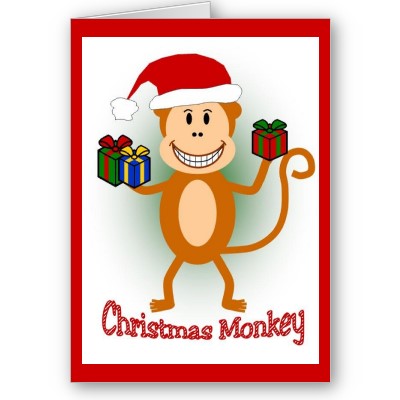 hóu
猴
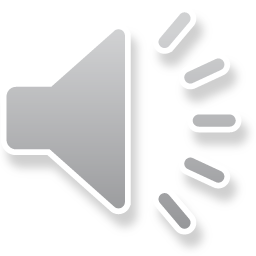 Christmas monkey. HO! HO! HO!
1944,1956,1968,1980,1992,2004, 2016

Monkey is happy, confident, and enthusiastic.
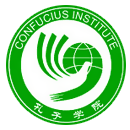 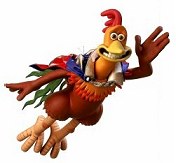 jī
鸡
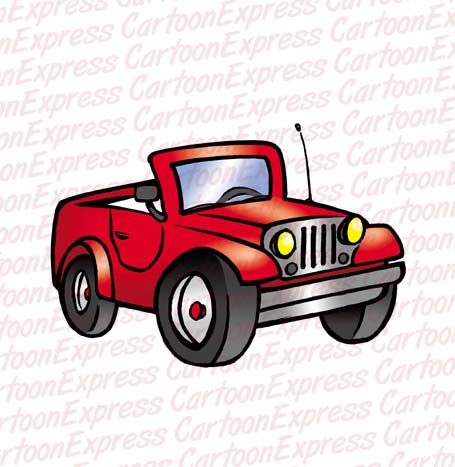 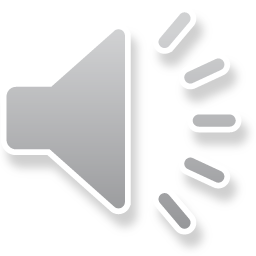 Rooster in a jeep!
1945,1957,1969,1981,1993,2005, 2017

Rooster is adventurous, kind and hard-working.
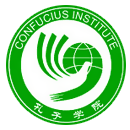 gǒu
狗
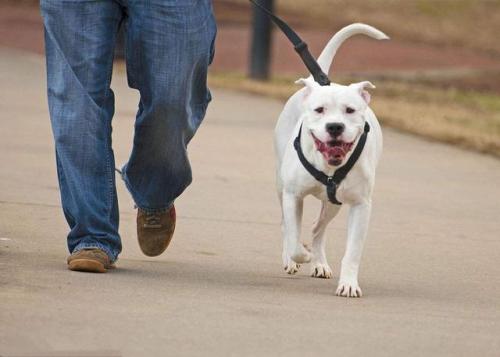 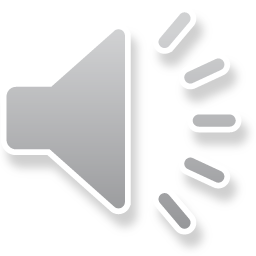 Let’s go walking. Go go go !
1946,1958,1970,1982,1994,2006, 2018

Dog is loyal, affectionate and generous.
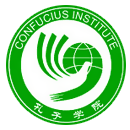 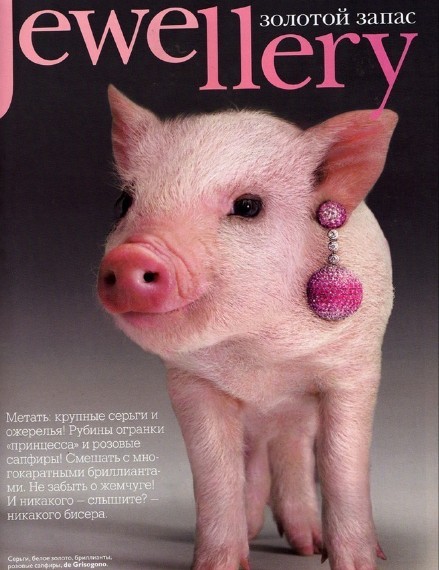 zhū
猪
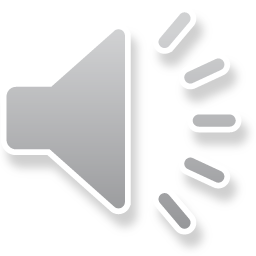 A pig wearing jewels.
1947,1959,1971,1983,1995,2007, 2019

Pig is noble, helpful and forgiving.
鼠    Rat   : 2008, 1996, 1984, 1972, 1960
牛    Ox    : 2009, 1997, 1985, 1973, 1961
虎  Tiger  : 2010, 1998, 1986, 1974, 1962
兔 Rabbit : 2011, 1999, 1987, 1975, 1963
龙 Dragon: 2012, 2000, 1988, 1976, 1964
蛇  Snake : 2013, 2001, 1989, 1977, 1965
马  Horse : 2014, 2002, 1990, 1978, 1966
羊  Sheep : 2015, 2003, 1991, 1979, 1967
猴Monkey: 2016, 2004, 1992, 1980, 1968
鸡Rooster : 2017, 2005, 1993, 1981, 1969
狗    Dog   : 2018, 2006, 1994, 1982, 1970
猪     Pig   : 2019, 2007, 1995, 1983, 1971
Do you know which Chinese Zodiac is your sign?
Wǒ shǔ
 我  属         
I was born in the year of …
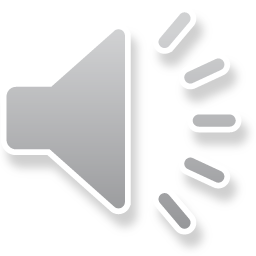 *
shǔ  鼠     Rat
niú  牛    Ox    
hǔ   虎  Tiger 
tù   兔   Rabbit
lóng龙   Dragon
shé  蛇  Snake
mǎ  马  Horse
yáng羊  Sheep
hóu  猴 Monkey 
jī     鸡  Rooster
gǒu  狗    Dog   
zhū  猪    Pig
Wǒ shǔ
 我  属         …
I was born in the year of …